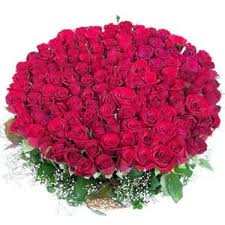 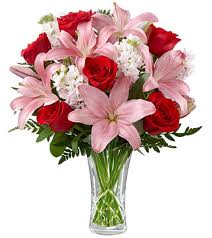 স্বা
	গ
		ত		ম
পরিচিতি
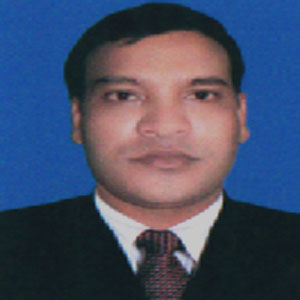 মোহাম্মদ মোরশেদ 
সহকারী শিক্ষক(ব্যবসায় শিক্ষা) কোকদন্ডী গুনাগরী উচ্চবিদ্যালয়
বাঁশখালী,চট্টগ্রাম।
পাঠ পরিচিতি
শ্রেণিঃ  ৯মবিষয়ঃ হিসাব বিজ্ঞান
অধ্যায়ঃ ষষ্ঠসময়ঃ  ৫০ মিনিট
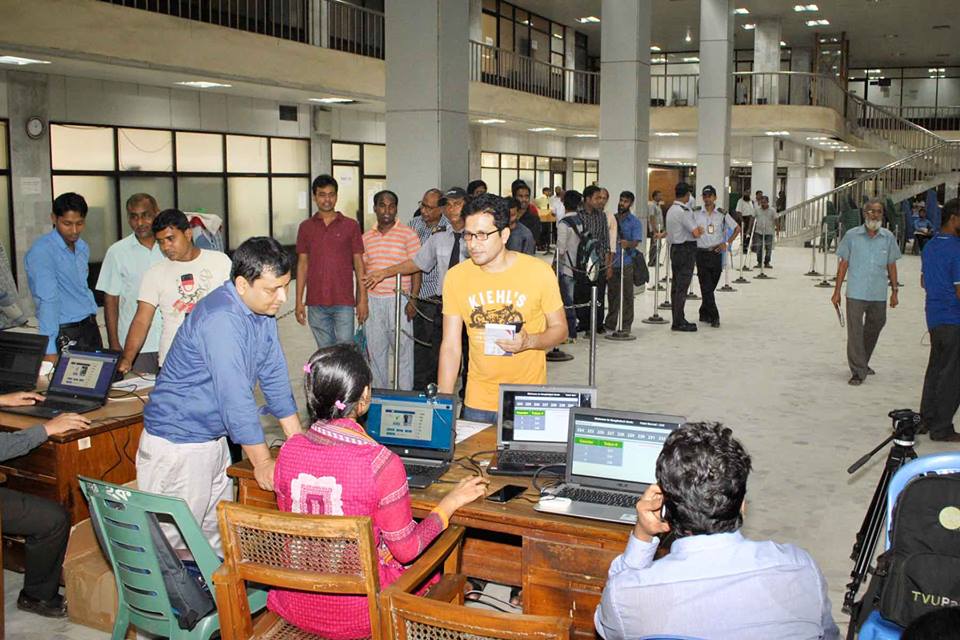 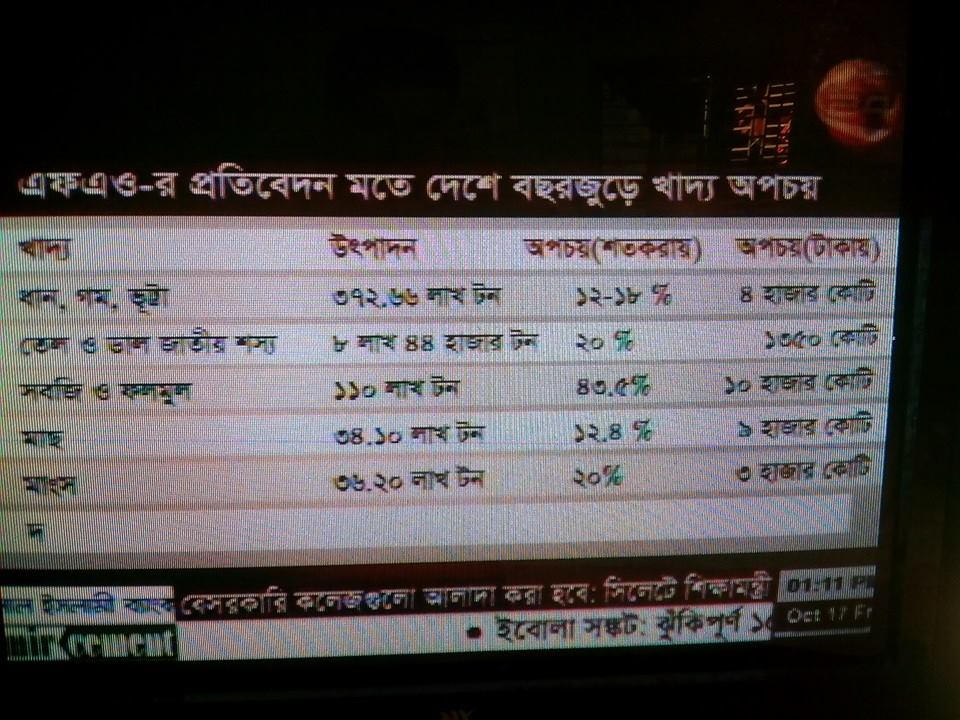 শিখনফল
জাবেদার ছক নির্ণয় করতে পারবে।
জাবেদার শ্রেণি  বিভাগ করতে পারবে।
জাবেদার গুরুত্ব ব্যাখ্যা করতে পারবে।
বাট্টার প্রকারভেদ ব্যাখ্যা করতে পারবে।
লেনদেন সাধারণ জাবেদায় লিপিবদ্ধ করতে পারবে।
পূর্বজ্ঞান যাচাইঃ
লেনদেন,
দু তরফা দাখিলা পদ্ধতি,
মুলধন ও মুনাফা জাতীয় লেনদেন 
এবং হিসাব
পাঠ শিরোনাম
জাবেদা
?
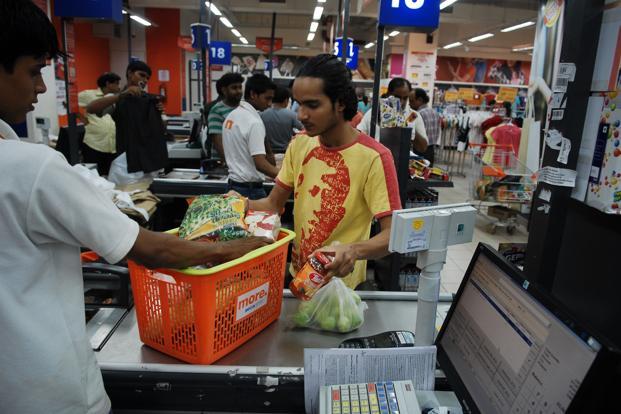 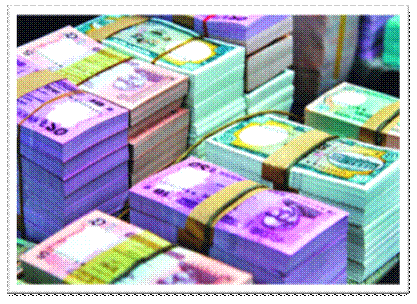 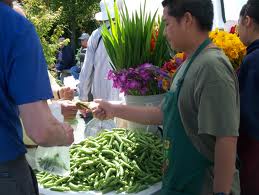 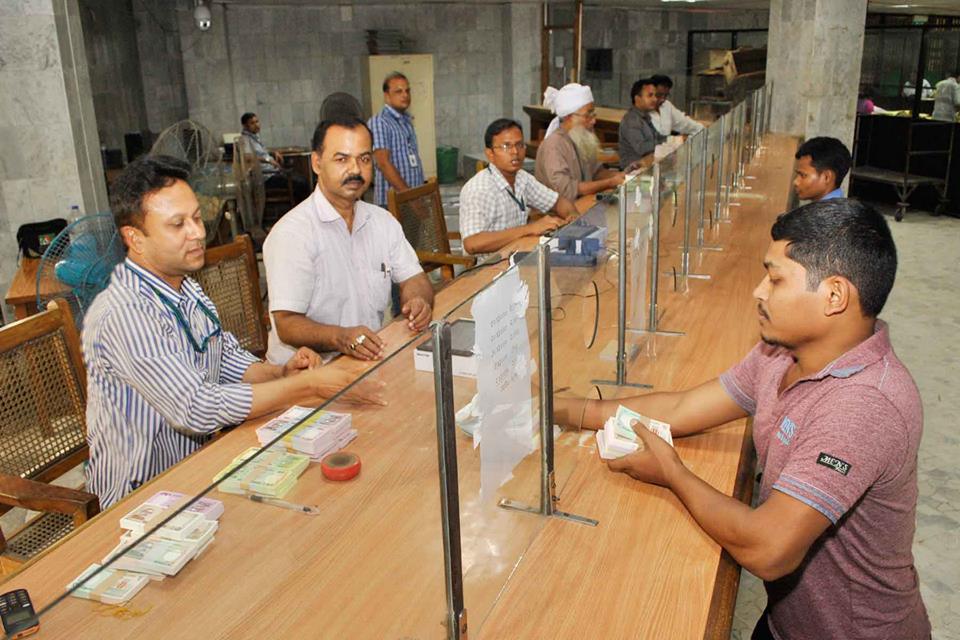 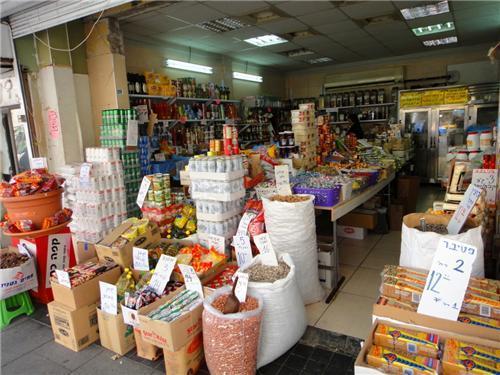 মুদির দোকান
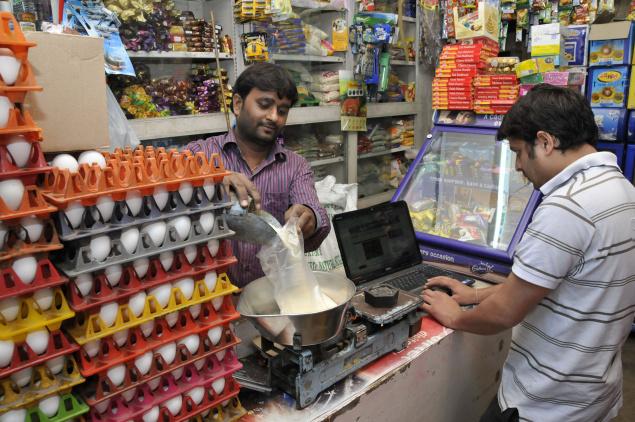 মালামাল বিক্রয় ও হিসাবভুক্ত করণ
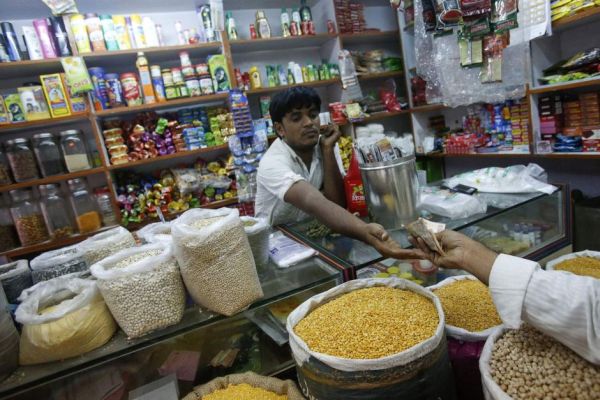 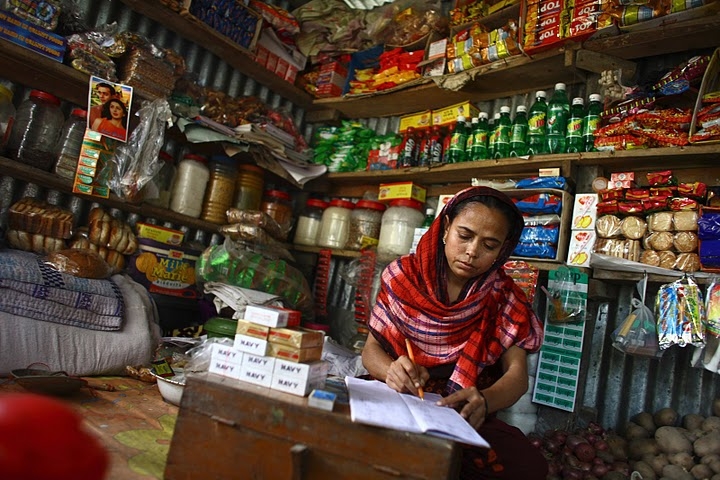 লেনদেন লিপিবদ্ধ হচ্ছে
লেনদেন করছে
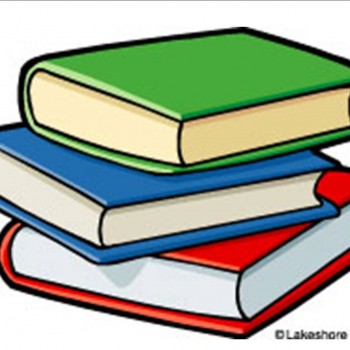 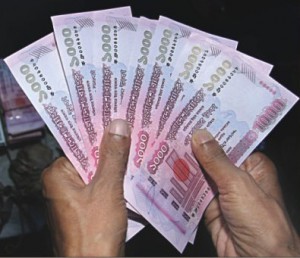 নগদ টাকা
হিসাবের বহি
লেনদেন সংঘটিত হওয়ার পর  তারিখের ক্রমানুসারে ব্যাখ্যা সহকারে ডেবিট ক্রেডিট নির্নয় করে যে বহিতে লিখা হয় তাই জাবেদা।
জাবেদার গুরুত্বঃ-
লেনদেন লিপিবদ্ধ করন।
লেনদেনের মোট সংখ্যা ও পরিমান জানা।
দৈত্ব সত্বার প্রয়োগ সম্পর্কে নিশ্চিত।
লেনদেনের ব্যাখ্যা।
ভুল ত্রুটি হ্রাস
ভবিষ্যৎ সূত্র
পাকা বহির সহায়ক
সাধারন জাবেদার নমুনা ছক
জাবেদার শ্রেণি বিভাগ-
একক  কাজঃ-
সাধারন জাবেদার ছকটি দেখাও।
ছকের সাহায্যে জাবেদার শ্রেণী বিভাগ দেখাও।
বাট্টার শ্রেণি বিভাগ
কারবারি বাট্টা
নগদ বাট্টা
ক্রয় বাট্টা
বিক্রয় বাট্টা
প্রদত্ত বাট্টা
প্রাপ্ত বাট্টা
ডেবিট-ক্রেডিট নির্ণয়ের সার সংক্ষেপঃ
ডেবিট ও ক্রেডিট নির্ণয়ঃ-
মূল্য গ্রহনকারি                  ডেবিট
মূল্য প্রদানকারি                 ক্রেডিট
লেনদেন
নগদে পণ্য ক্রয় ৫০০০ টাকা।
জাবেদা
ক্রয় হিসাব
ক্রয় হিসাব          ডেবিট    ৫০০০
    নগদান হিসাব  ক্রেডিট           ৫০০০
নগদান হিসাব
লেনদেন
বাকিতে পন্য বিক্রয় ৪০০০ টাকা।
জাবেদা
দেনাদার হিসাব    ডেবিট  ৪০০০
বিক্রয় হিসাব  ক্রেডিট       ৪০০০
দলীয় কাজ
নিম্নের লেনদেনগুলি জাবেদায় লিপিবদ্ধ করঃ
জনাব রিহান ২০১৪ সালের ১লা জানুয়ারী নগদ ৫০,০০০ টাকা এবং ২০,০০০ টাকার পণ্যদ্রব্য নিয়ে ব্যবসায় আরম্ভ করেন।
	জানুঃ 	 ১। নগদ পণ্য ক্রয় ২০,০০০ টাকা।
       		 ৫। জিসানের নকট বাকীতে পণ্য বিক্রয় ২৫,০০০।
       		১০। মনিহারি দ্রব্য ক্রয় ৯,০০০ টাকা ।
        		১৫। যন্ত্রপাতি ক্রয় ১২,০০০ টাকা ।
        		২০। জিসানের নিকট থেকে প্রাপ্তি ১৫,০০০ টাকা ।
        		২৫। ব্যাংকে হিসাব খোলা হল ৮,০০০ টাকা।
মূল্যায়ন
জাবেদা হিসাবচক্রের কততম ধাপ ? 
জাবেদা কয় ধরণের ?
সাধারণ জাবেদার ছকে ঘর কয়টি ? 
বিশেষ জাবেদা কয় প্রকার।
লেনদেনের পক্ষ কয়টি ?
বাড়ির কাজঃ-
নিন্মোক্ত লেনদেনগুলো জনাব এহসানের  সাধারন জাবেদায় লিপিবদ্ধ করঃ-
জনাব এহসান ২০১৬ সালের ১লা জানুয়ারী নগদ ১,০০,০০০ টাকা ও ২০,০০০ টাকার পণ্য নিয়ে ব্যবসায় শুরু করেন।
জানু-২ জনতা ব্যাংকে হিসাব খোলা হল ১০,০০০ টাকা।
জানু-৫ ব্যবসায়ের জন্য কম্পিউটার ক্রয় ২৫,০০০ টাকা।
জানু-৭ রুমির নিকট বিক্রয় বাবদ চেক প্রাপ্তি ১০,০০০ টাকা।
জানু-১০ বাবুলের নিকট হতে ক্রয় ১৫,০০০ টাকা।
জানু-১৫ ব্যবসায়ের প্রচারনা বাবদ ব্যয় ৫,০০০ টাকা।
জানু-২০ বাবুলের নিকট পণ্য ফেরত পাঠানো হল ১,০০০ টাকা।
জানু-২৫ কর্মচারির বেতন প্রদান ৫,০০০ টাকা।
জানু-২৮ বাবুলকে চেক প্রদান ৫,০০০ টাকা।
জানু-৩১ অফিস ভাড়া পরিশোধ ৬,০০০ টাকা।
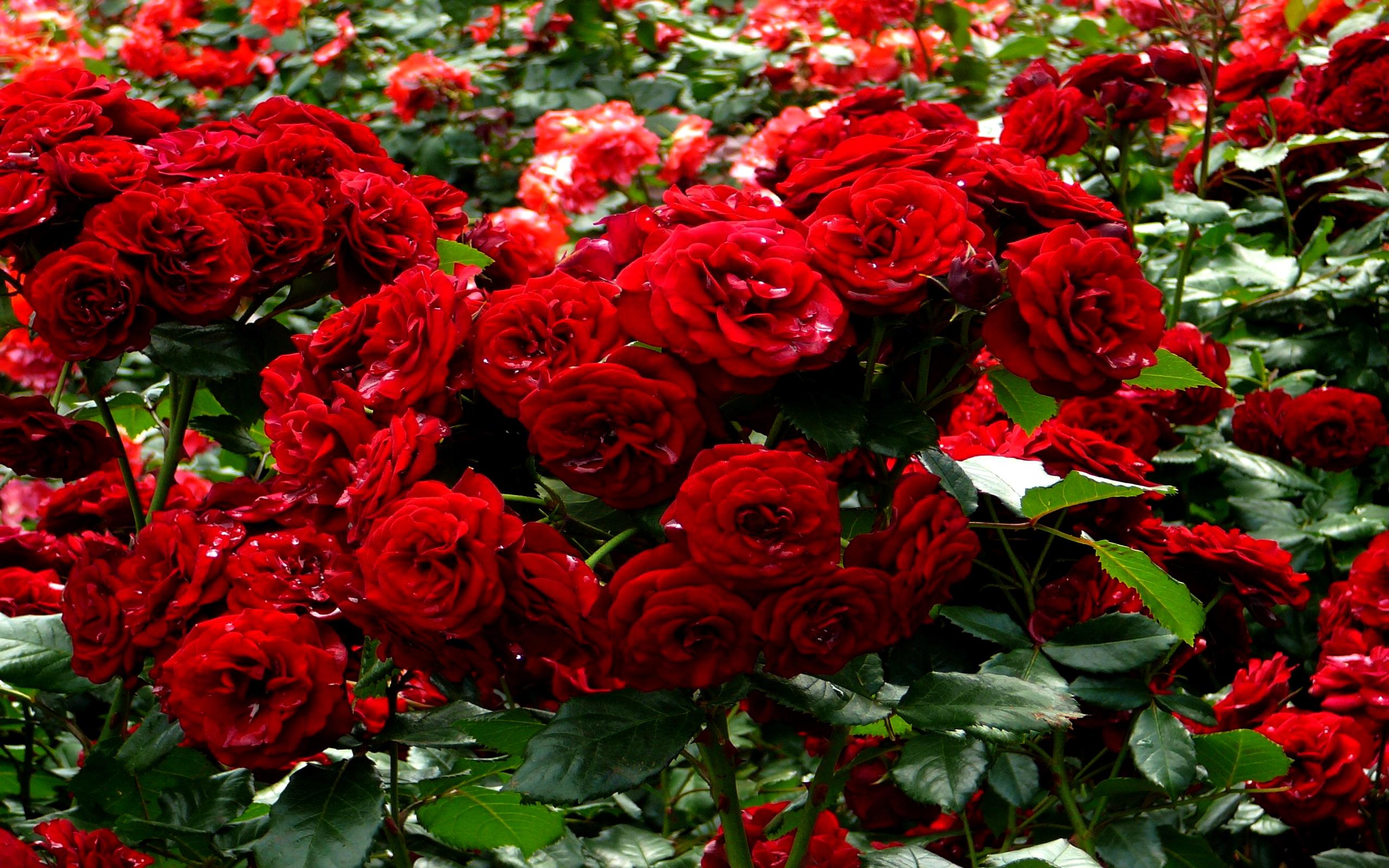 ধন্যবাদ